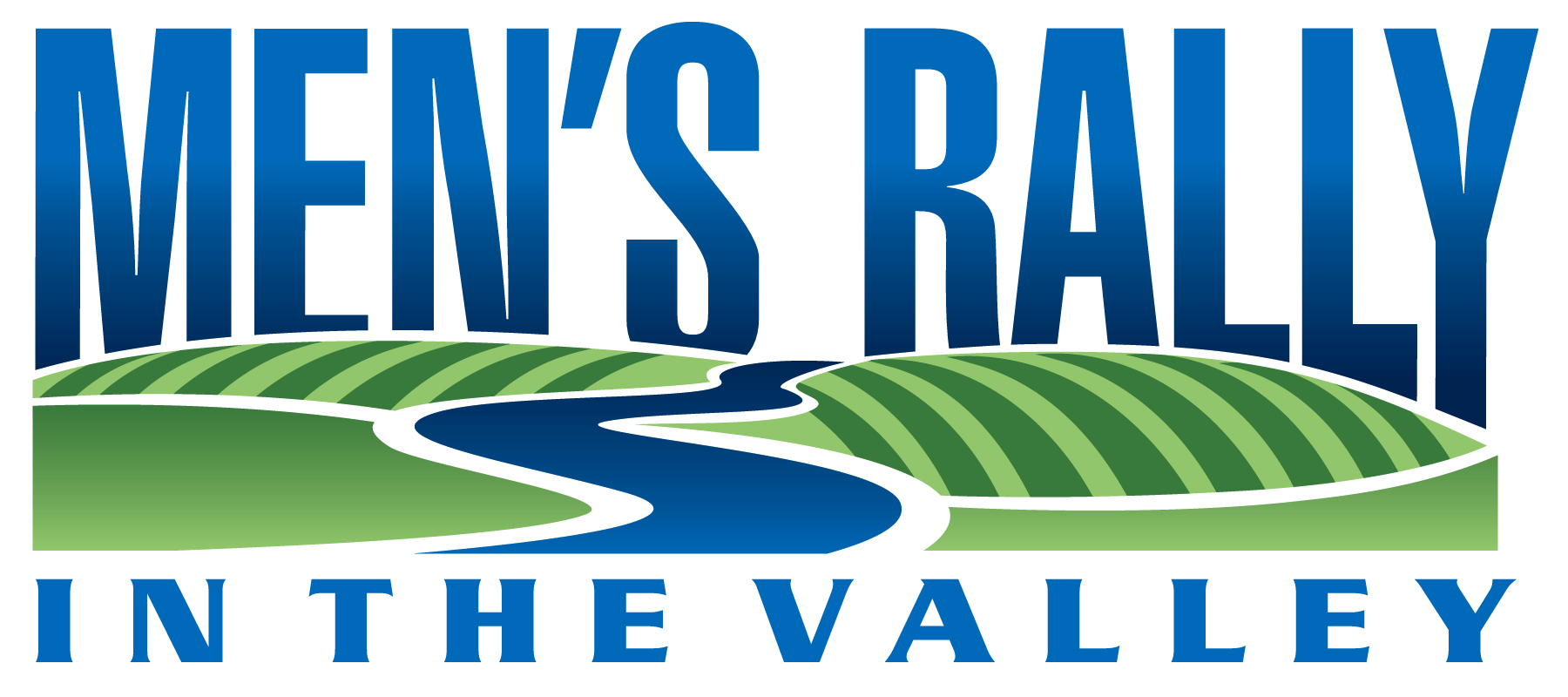 April 27, 2024 – 9 AM
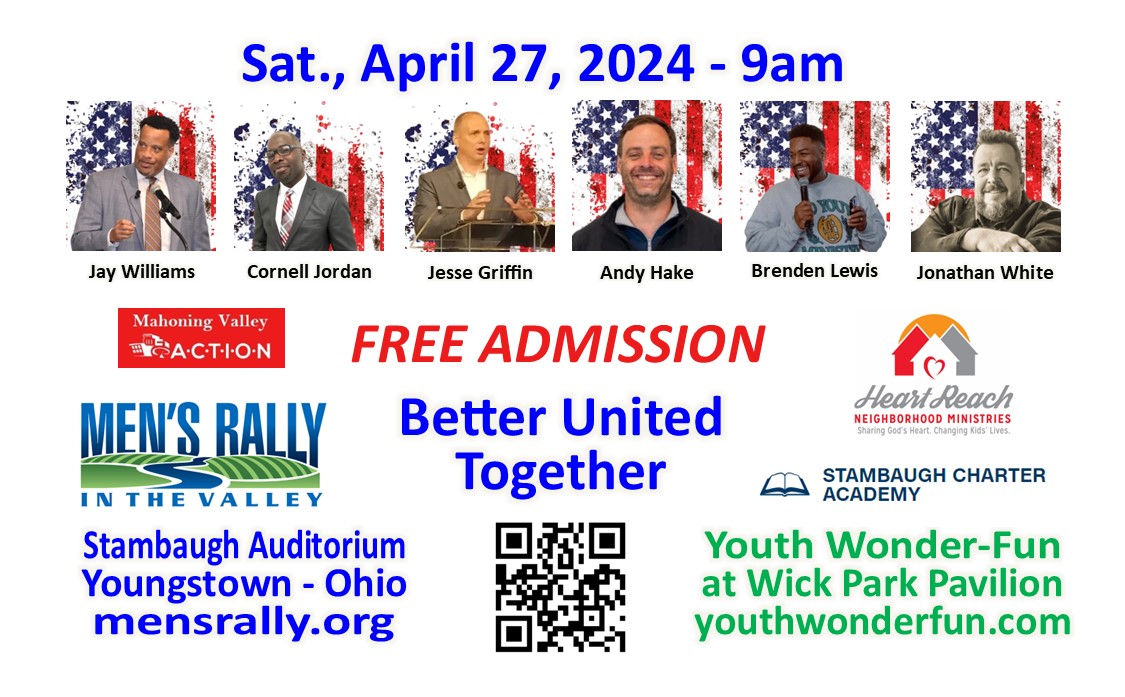